Relaxação Adaptativa
Marcone Jamilson Freitas Souza1,2,3
Puca Huachi Vaz Penna1
1 Departamento de Computação
1 Programa de Pós-Graduação em Ciência da Computação
Universidade Federal de Ouro Preto
2 Programa de Pós-graduação em Modelagem Matemática e Computacional / CEFET-MG
3 Programa de Pós-graduação em Instrumentação, Controle e Automação de Processos de Mineração / ITV/UFOP

www.decom.ufop.br/prof/marcone, www.decom.ufop.br/puca
E-mail: {marcone,puca}@ufop.edu.br
Souza, Marcone J. F. e Penna, Puca H. V. Relaxação Adaptativa. Notas de aula de Técnicas Metaheurísticas para Otimização Combinatória. Departamento de Computação, Universidade Federal de Ouro Preto, Ouro Preto, 2021. Disponível em www.decom.ufop.br/prof/marcone/Disciplinas/InteligenciaComputacional/RelaxacaoAdaptativa.pptx
1
Relaxação Adaptativa
Também conhecida como Oscilação Estratégica
Tem origem na metaheurística Busca Tabu
Método que faz um balanço entre intensificação e diversificação
Indicado para tratar problemas nos quais o conjunto de soluções viáveis é não conexo com os movimentos usados para explorar o espaço de soluções
Faz a busca alternando a caminhada ora no espaço das soluções viáveis, ora no espaço da soluções inviáveis
Relaxação Adaptativa
Faz a busca alternando a caminhada ora no espaço das soluções viáveis, ora no espaço da soluções inviáveis
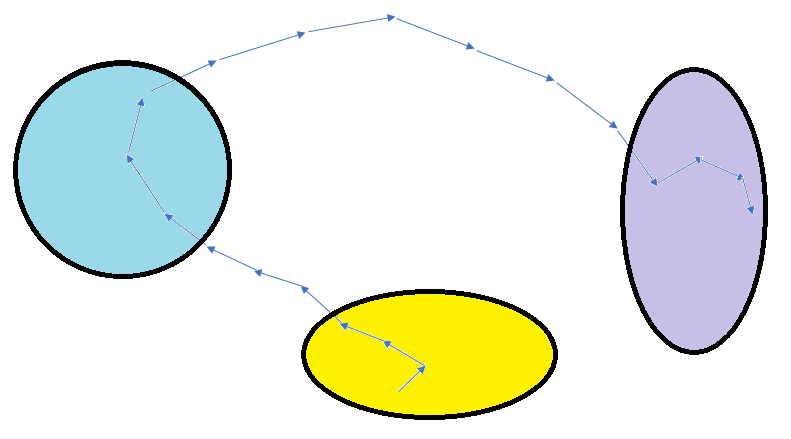 Relaxação Adaptativa
Seja uma solução s e a função de avaliação f abaixo, na qual r é uma medida de inviabilidade e i é o peso dado à medida de inviabilidade ri : 


Ideia da Relaxação Adaptativa:
Ajustar os pesos atribuídos a cada fonte de inviabilidade ao longo da busca
Relaxação Adaptativa
Para cada fonte de inviabilidade i, o peso i é multiplicado por um fator i que varia de acordo com o seguinte esquema: 
No início da busca 
A cada k movimentos:
se todas as k soluções visitadas são factíveis em relação à i-ésima restrição, então 
se todas as k soluções visitadas são infactíveis em relação à restrição i, então 
se algumas soluções são factíveis e outras são infactíveis, considerando a restrição i, então      permanece inalterado
Relaxação Adaptativa
O parâmetro  é fixado em 2 em Gendreau (1994) e escolhido aleatoriamente no intervalo [1,8; 2,2] (Schaefer, 1996)
i  [i min, i max]
Estes limites evitam que a relaxação adaptativa incremente/decremente indefinidamente os pesos para restrições que são sempre insatisfeitas/satisfeitas
Com os ajustes nos pesos, a função f é substituída por uma função g auxiliar
Relaxação Adaptativa
O algoritmo apresentado a seguir aplica Busca Tabu com Relaxação Adaptativa
Fonte:
Marinho, E. H. Heurísticas Busca Tabu para o Problema de Programação de Tripulações de Ônibus Urbano. Dissertação de mestrado, Programa de pós-graduação em Computação, Universidade Federal Fluminense, 2005. Disponível em http://www.decom.ufop.br/prof/marcone/Orientacoes/dissEulerFinal.pdf.